Электронная коммерцияe-commerce
Cфера экономики, которая включает в себя все финансовые и торговые транзакции, осуществляемые при помощи компьютерных сетей, и бизнес-процессы, связанные с проведением таких транзакций.
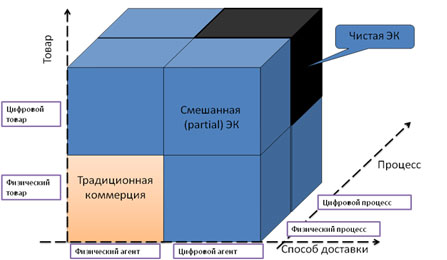 Элементы электронной коммерции
Электронный обмен информацией (Electroniс Data Interchange, EDI),
Электронное движение капитала (Electronic Funds Transfer, EFS),
Электронную торговлю (e-trade),
Электронные деньги (e-cash),
Электронный маркетинг (e-marketing),
Электронный банкинг (e-banking),
Электронные страховые услуги (e-insurance).
Схема электронной коммерции
B2B (Business-To-Business)
Сектор рынка, который работает не на конечного, рядового потребителя, а на такие же компании, то есть на другой бизнес.
Классификация B2B-систем
Корпоративный сайт компании
Интернет-магазин
Служба закупок
Информационный сайт
Брокерские сайты
Электронные торговые площадки
B2B-медиа
B2C (Business-To-Customer)
Форма электронной торговли, целью которой являются прямые продажи для потребителя.
Интернет-магазины
www.amazon.com
www.ozon.ru
C2C (Customer-To-Customer)
Форма электронной торговли, которая заключается в продаже товаров и услуг между потребителями
Интернет-аукцион
www.ebay.com
www.molotok.ru
C2B (Customer-To-Business)
Форма электронной коммерции, которая предоставляет потребителю возможность самостоятельно устанавливать стоимость для различных товаров и услуг, предлагаемых компаниями
B2G (Business-To-Government)
Отношения между бизнесом и государством
Пример: Системы электронных госзакупок
G2B (Government-To-Business)
Набор программных и аппаратных средств для осуществления он-лайн взаимодействия исполнительной власти и коммерческих структур с целью поддержки и развития бизнеса
Пример: информационные веб-сайты органов власти
G2C (Government-To-Customer)
Электронное правительство
G2G (Government-To-Government)
Форма онлайн-взаимодействия между государственными организациями
Преимущества ЭК (для организаций)
Глобальный масштаб
Сокращение издержек
Улучшение цепочек поставок
Бизнес всегда открыт (24/7/365)
Персонализация
Быстрый вывод товара на рынок
Низкая стоимость распространения цифровых продуктов
Преимущества ЭК(для потребителей)
Повсеместность
Анонимность
Большой выбор товаров и услуг
Персонализация
Более дешевые продукты и услуги
Оперативная доставка
Электронная социализация
Преимущества ЭК(для общества)
Широкий перечень предоставляемых услуг (например, образование, здравоохранение, коммунальное обслуживание)
Повышение уровня жизни
Повышение национальной безопасности
Уменьшение «цифрового» разрыва
Онлайн продажа/заказ товаров/услуг уменьшает автомобильный трафик и снижает загрязнение окружающей среды
Недостатки ЭК(для организаций)
Возможные сомнения сторон по поводу принадлежности того или иного проекта к компании (негативная анонимность)
Некоторая сложность в ведении и узаконивании деятельности предприятия в интернете
Недостатки ЭК(для потребителей)
Недоверие потребителя к услугам, продаваемым посредством интернета
Невозможность «потрогать» товар руками
Ожидание доставки приобретенной продукции
Недостатки ЭК(для общества)
Привлекательная платформа для мошенничества (снижение уровня сетевой безопасности)
Вытеснение с рынка коммерческих оффлайн предприятий
Недостатки ЭК(для государства)
Недополучение в бюджет государства налоговых выплат при ведении «серых» схем учета